Depression in older adults
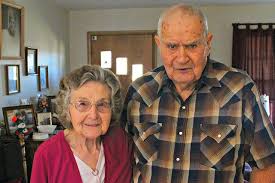 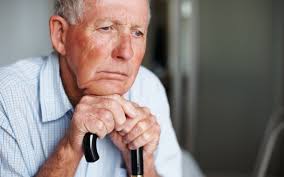 Depression in older adults
Definition:   not mere “sad mood” . Its persistent sadness, withdrawal from previously enjoyed activities, somatic complaints and sleep difficulties
How common is depression in older adults? 
 Good News, not very common
 1-5 %, increases in people who need home health care, who are hospitalized or who are in nursing homes
Depression
RISK FACTORS:  BIOLOGICAL
                     Chronic Health problems (80% older adults have one chronic health       	            condition and 50% have two or more chronic health issues)
                     Chronic , persistent pain
                     Restrictions of diet and mobility
                     Diabetes
                     Cardio-vascular issues
Depression
CVA/Stroke
                        Hypothyroidism
                        Insomnia
                        Anxiety
                        Dementia
                        Side effect of medications such as Steroids, Beta blockers, anti-parkinson’s,
                        Ca treatments, meds. Used for Asthma, COPD etc.
Depression
RISK FACTORS:   SOCIAL
                        Stressful life events such as death of spouse, friends
                        Moving to unfamiliar place
                        Social isolation
                        Loss of control , loss of autonomy
          ( Insert:  risk/protective factors in life span)
COMMON PATHWAY SEEMS TO BE CURTAILMENT OF ACTIVITY
Depression
SIGNS OF DEPRESSION IN OLDER ADULTS:
                       More likely to have somatic complaints
                       May also complain about anxiety ( which may coexist with depression)
                        because of apathy, slowness to answer, could be confused for dementia
DIAGNOSTIC TOOLS: Good History taking
              (insert PHQ—9, geriatric depression scale –short version)
Depression
TREATMENT OPTIONS:                      correct the underlying cause when possible
                      Judicious use of Antidepressant medications.
                      correct anxiety if it exists
                      therapy– CBT
                      ECT
                      TMS, VNS
Depression
WHAT IS CBT?    Therapy based on cognitive model
                           it is time limited, structured therapy directed toward solving current problems and teaching them skills to modify dysfunctional thinking and behaviour 
                           the way the individual perceives a situation is more closely related to their reaction than the actual situation itself.
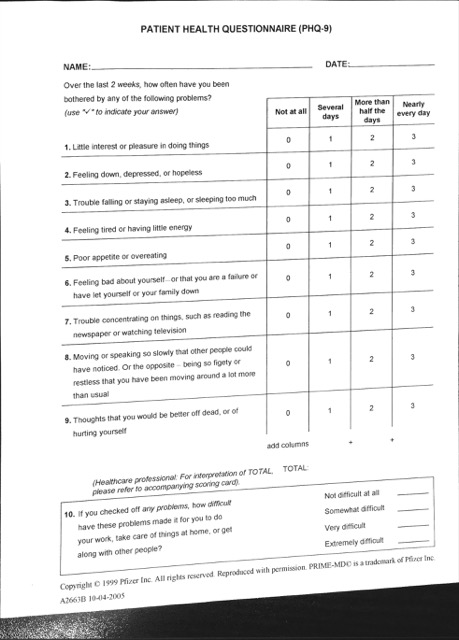